Strengthening the Analytical and Presentation Skills of Marketing Undergraduates
© Gopala “GG” GANESH, PhD
ganesh@unt.edu
April 2006
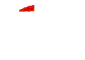 Before you proceed…..
DO NOT click the SLIDE SHOW icon at the bottom right!
Stay in the 2 pane view, outline on the left and content on the right
Navigate using the two arrows < > at the bottom center of the right pane
1/8/2019
© Gopala "GG" Ganesh
2
Marketing and Money (M&M)
a unique undergraduate course, with a WEB option!
Gopala “GG” GANESH, PhD
University of North Texas
Objectives of this Presentation
Describe the M&M course:
Content
Sequence
Assignments
Grading
Feedback
Get colleagues elsewhere interested in what appears to be a sound, worthwhile class
Demonstrate web implementation of M&M
This presentation is printable!
Marketing and Money (M&M)
A unique undergraduate course, in every way!
Concept
Execution
Implementation
Feedback
Mandatory for marketing undergraduates
Typically taken after Principles; concurrent allowed
Taught in traditional manner since 1999
Started web delivered section in Fall 2003
Face to face and Web content and instruction nearly identical
Marketing and Money (M&M)
No required text book
all materials delivered via the web
Or as class handouts!
Built everything from the ground up
Most students taught only by the author, so far
About 1,200 students, 300 via the web
Can also be used in the MBA core class
Marketing Management, required of al students
Instructor-independent set of analytical exercises
Marketing and Money (M&M)…..
Useful for non-marketing business majors also
Will prepare them better for business capstone class
Useful elective for any undergraduate as well
Only prerequisite is Marketing Principles
The two classes might help them market “themselves”!
At UNT, we have a sophomore Principles class in the ug core. Some of those students are in M&M.
Could be very handy for potential entrepreneurs
A good refresher course for executives and entrepreneurs already in the thick of things!
Impetus for M&M
Faculty frustration with undergraduates
Cannot handle Math  
Do not seem to understand percentages! 
Cannot perform simple calculations, such as growth rate, markups, breakeven analysis, weighted average
Do not make adequate and proper use of workbook and presentation software in case analysis
Author has taught the case capstone for a long time!
Using the Kerin and Peterson case book
The idea for the M&M evolved from the capstone class
Impetus for M&M (continued…..)
Address accumulated past problems
Poor high school preparation
Math or rather, arithmetic phobia!
Discontinuities in studies. Part-timers, transfer students…..!
Inability to transfer knowledge from other required classes e.g. information systems, specifically to Marketing problems
Felt that we have an obligation to take care of “our own” undergraduate students
Impetus for M&M (continued…..)
Author convinced the department about a new course
Test marketed “Marketing Tools” in Summer 1998.
Launched in Fall 1998 as a conventional class.
Most current course materials developed with the help of university summer teaching grants in 1999 and 2002
Web section started in Fall 2003.
All sections taught by the author Fall 2003-Spring 2005
Web section handled by doctoral student since Summer 2005
Using entirely author’s materials 
Currently, 60 students in traditional class, 75 online.
Renamed Marketing and Money in Fall 2004.
Online section increased enrollment by as much as 25-50% in a semester, instead of simply redistributing it!
M&M Objectives
Improve basic quantitative skills
Recognized the need for and then perform appropriate, basic calculations
e.g. Percentages, markup, breakeven…..
Using NO more than expected middle/high school math skills
Improve workbook skills
Work actively, as opposed to passively, with workbook templates
Create, format, print and use custom workbooks for marketing case analysis and problem solving
Improve presentation skills
Create charts and graphs for marketing problems
Convert workbook data to presentations
Teaching M&M, the approach!
Readily recognize that this is just ONE approach to tackling the previously mentioned problems!
These skills are quite important for all business majors, not just marketing undergraduates
However, marketing majors seem to need help!
Course can be ratcheted up based on student abilities!
Taking care of marketing students does not mean ignoring the rest! Simply trying to train our students better!
In fact, given that the only prerequisite is principles, M&M is accessible to just about ANY undergraduate student!
Teaching M&M, the approach!
Global approaches are possible and feasible:
Students required to buy a notebook computer
Containing marketing math modules
Revamped pre-business math classes
Revamped business communications class
To improve presentation skills
Other ideas, location and student-body specific
Presented here is the “how” at UNT!
Focus is on the WEAK student!
Did not find much published materials in marketing education journals on this issue.
Miss them completely?
Please send cites, if you have any!
Teaching M&M: The Mechanics
Has been/will be taught in several semester formats:
Traditional, Face-to-Face class
45-48 classroom contact semester hours
15 weeks X 3 hours, 6 weeks X 8 hours, 3 weeks X 15 hours…..
15 weeks X 3 hours, meeting twice a week for 90 minutes is recommended!
Internet section
All activity online, except for the two tests
Author feels that such a class must be taught by faculty with basic interest in marketing arithmetic and workbooks!
Do not assign to “math-phobic” faculty!
Great teaching assignment for “qualified” PhD students
Especially post comprehensive exams, for teaching the online section!
Patience is a GREAT instructor attribute!
Teaching M&M: The Mechanics
In the face to face format, the author makes use of the computer classroom (with 48 PCs) for about a third of the semester
About 15 contact hours
 However, this is not a must. 
Can be taught in a classroom where only instructor has PC
Will also be fine, if lab can be “reserved” for 10-15 hours over the semester
At least some hands-on sessions highly desirable
In any case, instructor MUST have PC with projection
This is not an issue in the online section
However those students go through identical content
M&M Resources
Current Syllabus
There is NO course text book
course notes on specific topics
Web modules for the online class
Brushing up MS-Office XP skills
Laudon MS Excel 2002 – Brief
Laudon MS PowerPoint 2002 – Brief
M&M Resources (continued…..)
About 200 Mini-cases (one page or less)
Some kindly provided by colleagues
Others based on ideas culled from text books.
Author’s own mini-cases written up based on small ideas obtained from various sources
Author-developed custom Excel workbooks
Read this if the above link did not work!
Author’s comprehensive solutions and formulae for all cases
Every semester, mix/match/choose from these!
Allow vary difficulty level of a case
Reveal everything to only solutions to only the worksheet
Use between 50 to 60 mini-cases in a semester
Large collection allows easy customization
Special Resources
TechSmith software:
Snag It! Static screen shots
Camtasia screen videos:
example 1, example 2
Camtasia can also incorporate camcorder videos
Required:
Samson USB mic from Samson Tech
Wacom writing tablet from Wacom
Implementing M&M
Month One
Diagnostics
Percentages
Weighted Averages
Brushing up Office XP
students must complete the two Laudon books in 3-4 weeks, outside of class, on their own!
Implementing M&M (continued…..)
Month One…..
Do mini-cases in class/web, per topic sequence
3-6 hours per topic
3-4 mini-cases per topic
Do all calculations and analysis by hand in class: overhead/blackboard, in the web modules
Author makes up specific questions for each case
Drill in the step-by-step, methodical approach
Repetition is the key.  Hence multiple cases
Author actively encourages class-wide participation
Controls “participation-hogs”!
Discussion Area for web students
Implementing M&M (continued…..)
Month Two:
Continue mini-case discussions
Lab hands-on workbook analysis of a case
Make use of a pre-designed workbook
Read this if the above link did not work!
just plugging in numbers into workbook templates is totally useless activity. Students need to know “how to” write formulae, how to design effective workbooks etc.
Input/output organization of workbooks
Enter case information, compute answers using appropriate formulae in the workbook.
format cells correctly: $, %, comma formats
Obtain numeric and formula xls printouts, correctly formatted
Make the completed workbook look like a work of art!
Do the same in the web module, for this case
Implementing M&M (continued…..)
Month Two…..
Excel “homework” assignment
Five mini-cases. Two weeks for completion.
3-4, already done by hand in class, 1-2 new ones
Author’s workbooks, with formatting messed up. Student inputs, writes formulae and tries to repeat class answers.
Grade is determined by correct answers, formulae and good formatting (cell and print). 
Strict grading. Work must “shine”!
 Earn a C, even with right answers!
Implementing M&M (continued…..)
Month Three:
2-3 weeks computer classroom sessions on how to design an Excel workbook and associated PowerPoint presentation, from scratch
For a one page mini case on paper, with specific questions.
Organize the information
Build the workbook and solve it
Format it: numeric and formula worksheets
Prepare specified charts within the workbook
Import the Excel charts into PowerPoint
Build the rest of the needed text/bullet slides
Finalize, add the pixie dust and run the presentation!
Print per assignment submission guidelines.
The web section completes a module along the same lines
Available in passive and active formats
Implementing M&M (continued…..)
Month Three…..
Comprehensive Case (CC) assignment, Parts 1&2
This is the very last assignment for the semester
New mini-case, not discussed at all in class
Here is a complete example:
CC 1: develop correct and finished own workbook.
Produce the numeric xls, inputs and outputs
Produce the formula xls, inputs and outputs
In CC2, prepare a presentation from the CC1.xls.
Prepare specified charts within the xls
Import workbook charts into PowerPoint
Complete the presentation, with bells and whistles!
Implementing M&M (continued…..)
Month Three…..
Second Excel homework, 5 new cases.
Continue mini-cases
Marketing Mix applications: 4 Ps
Net Present Value
Decision Making under uncertainty, decision trees.
Basic forecasting, if time permits.
An emphasis on the hands-on, using computer classroom.
Current M&M Topics
understanding percentages correctly
growth rate%, growth multiplier
weighted averaging 
income statement and balance sheet
channel markups
contribution analysis
simple and incremental breakeven
profit objective in breakeven analysis
Current M&M Topics (continued…..)
pro-forma income statement
understanding cannibalization
net present value
marketing mix analysis: product
marketing mix analysis: price
marketing mix analysis: promotion
marketing mix analysis: distribution
handling uncertainty: decision trees
Potential M&M Topics
Other possibilities. Time is THE constraint!
Calculating the value of a customer
Sales territory, sales force productivity analysis
Portfolio analysis
Other topics
This is NOT the market research course!
Hence, no sampling/data analysis/statistics mini cases
No general secondary/census data analysis
M&M Topics and the use of Minicases
Mini-case format is very flexible
Can pick topics and cases to suit class/students
Very bright students: offer a more challenging class
If enough of them, offer an “honors” or advanced section!
Average students: stick to basic essentials, lots of replication
Author chose this option. Many UG students are VERY weak!  
M&M Topics and the use of Minicases
Limit case to one page, no more. VERY important!
Capstone cases are too long! Students get lost!
Choose topics that…..
are amenable to such mini-cases
lend themselves to workbook analysis
Many Marketing topics meet these guidelines!
Routine marketing data are “natural” workbooks:
Product sales by division by year by month etc.
Additional M&M Requirements
Mid-term and/or final examinations
25-50 Multiple choice questions on key individual concepts, using micro-case scenarios
Blue book mini-case problem, incorporating multiple concepts
Open-book, open notes format
1 ½ to 2 hours duration
Worth 50% of semester
Web students come to campus for the tests
Online tests avoided only because of concerns about integrity of test administration
Problems with M&M
Grading load
150 students X 8 individual projects plus two exams
TA grades, making use of standardized grading sheet and criteria developed by the professor
Grade Inflation: 50-55% grade based on assignments
One solution to the problem: exam hurdles!
Another hurdle: require B on exams for course grade A etc.
Qualified/interested instructor
Comfortable with and believer in workbook analysis
Quantitatively oriented
Not a math wizard, just not a math-phobe!
Updating and adding to supply of topics and cases
Computer classroom space limits
With a larger room, class could be taught entirely hands-on!
Taught entirely in hands-on class is a goal!
This has been accomplished on the Internet. More later!
Student Feedback on M&M
Encouraging feedback from students 
Exhibit 1: End of semester CoBA evaluation
Custom Course Perceptions Survey
Full data available for 4 semesters
2004  (spring, summer and fall)
2005 (spring)
Comparison of Face to Face and INET students
Open comments: Exhibt 2a (F2F) and Exhibit 2b (INET)
Attitude Scales: Exhibit 3a and Exhibit 3b
Usefulness Exhibit 4a and Difficulty Exhibit 4b of Modules
Usefulness, Difficulty and Time Spent on Assignments Exhibit 5
Summary Perceptions Exhibit 6a and Exhibit 6b
Select Demographics Exhibit 7
And… Exhibit 8, Exam results for Spring and Fall 2005!
Compare the two instructional formats!